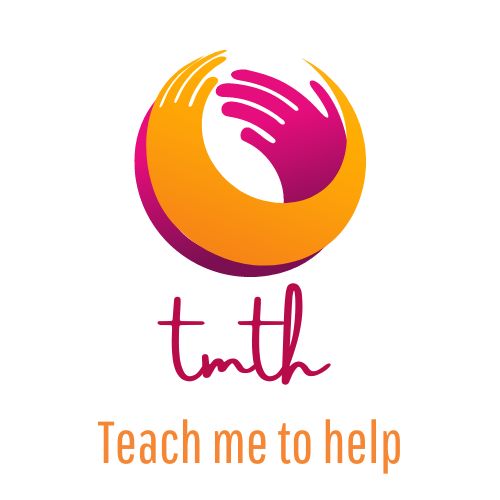 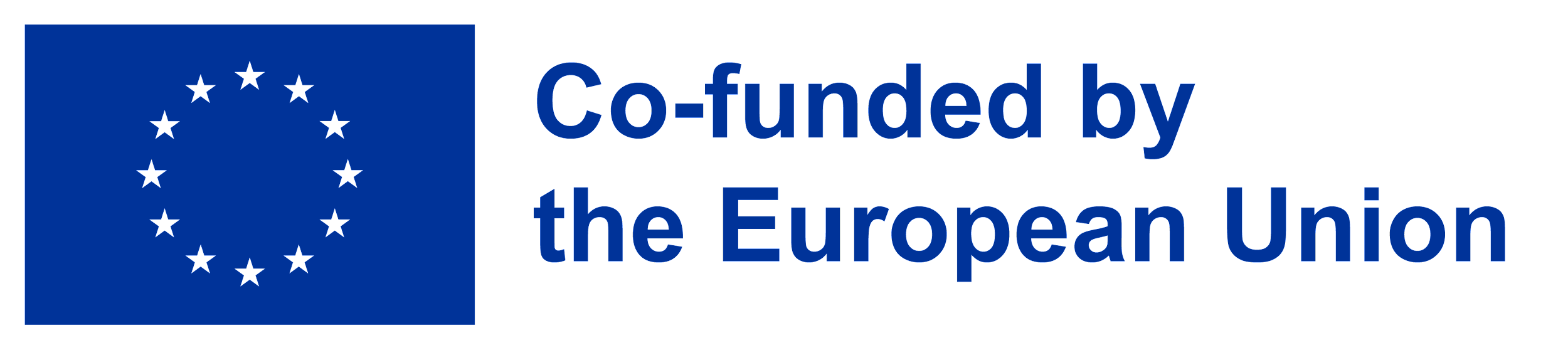 Insegnami ad aiutare
       Comunicazione efficace nell'ambiente online,
adattato alle caratteristiche delle persone con disabilità
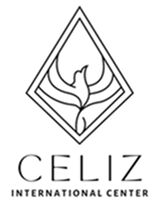 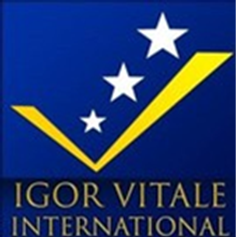 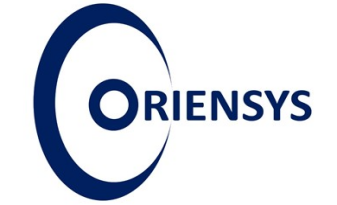 Project no: 2022-1-RO01-KA220-VET-000085029
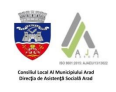 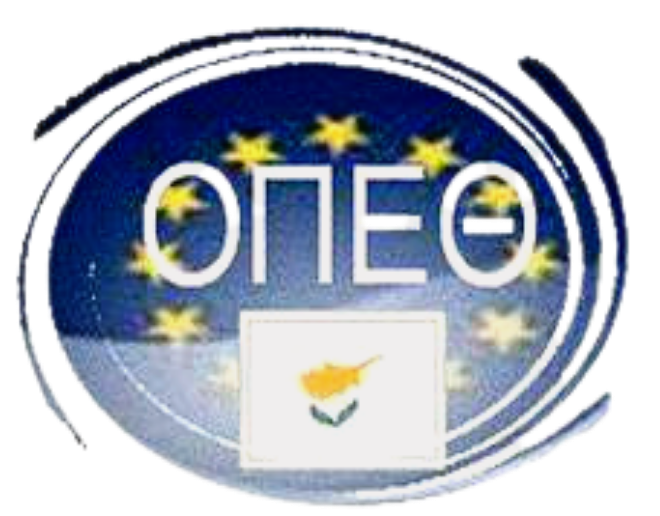 Benvenuti al corso dedicato al miglioramento delle competenze di comunicazione efficace nell'ambiente digitale per assistenti sociali che lavorano con persone con disabilità. La comunicazione efficace è essenziale per un processo educativo di qualità, soprattutto quando si tratta di insegnamento online. Il modo in cui gli assistenti sociali interagiscono e trasmettono le informazioni può fare una differenza significativa per l'integrazione e l'inclusione delle persone con disabilità.

Questo corso è strutturato per fornirvi le conoscenze e le competenze necessarie per comunicare in modo efficace e adattivo nell'ambiente online, tenendo conto della diversità dei bisogni delle persone con disabilità. Esploreremo concetti fondamentali di comunicazione, tecniche per la creazione e presentazione dei contenuti, e l'importanza di un comportamento assertivo nelle interazioni online.
Obiettivi del corso

L'obiettivo specifico di questo corso è aiutarti a sviluppare competenze di comunicazione online che siano flessibili e adattate alle caratteristiche delle persone con disabilità. Utilizzando una comunicazione efficace, sarai in grado di facilitare il processo educativo e promuovere l'integrazione e l'inclusione dei partecipanti nel tuo corso.
Il corso include cinque lezioni:

Lezione 1 - Definizione dei concetti di comunicazione, forme e tipi di comunicazione 
Questa lezione introdurrà i concetti base della comunicazione, esplorando le diverse forme e tipi di comunicazione.

Lezione 2 - Etimologia della comunicazione, la definizione concettuale di un legame di interazione umana  
Analizzeremo l'origine del termine "comunicazione" e discuteremo l'importanza dei legami di interazione umana nel contesto dell'educazione online.

Lezione 3 - Comunicazione verbale e tecniche di creazione di contenuti online  
Questa lezione si concentra sulla comunicazione verbale efficace e sulle tecniche di creazione di contenuti per l'ambiente online.
Lezione 4 - Tecniche di comunicazione verbale online - l'importanza delle parole e come possono influenzare la percezione 
Esploreremo l'importanza della scelta delle parole e come essa possa influenzare la percezione e la comprensione dei messaggi.

Lezione 5 - Comportamento assertivo nella comunicazione online - modelli comportamentali
Questa lezione affronterà il comportamento assertivo e presenterà modelli comportamentali che possono migliorare le interazioni online.
Vi invitiamo a seguire questo corso con apertura mentale e desiderio di apprendere, per diventare comunicatori più efficaci ed empatici, capaci di supportare e promuovere l'inclusione delle persone con disabilità.

Iniziamo insieme questo percorso di apprendimento!
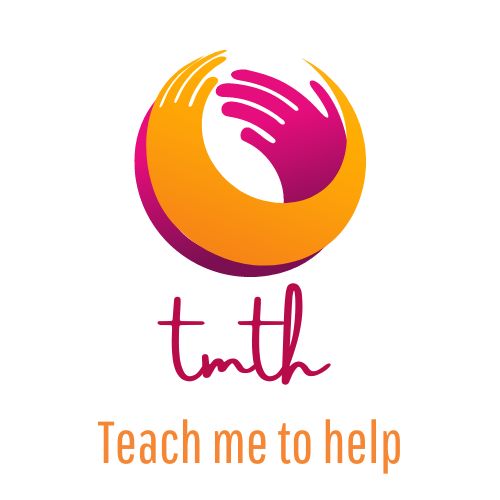 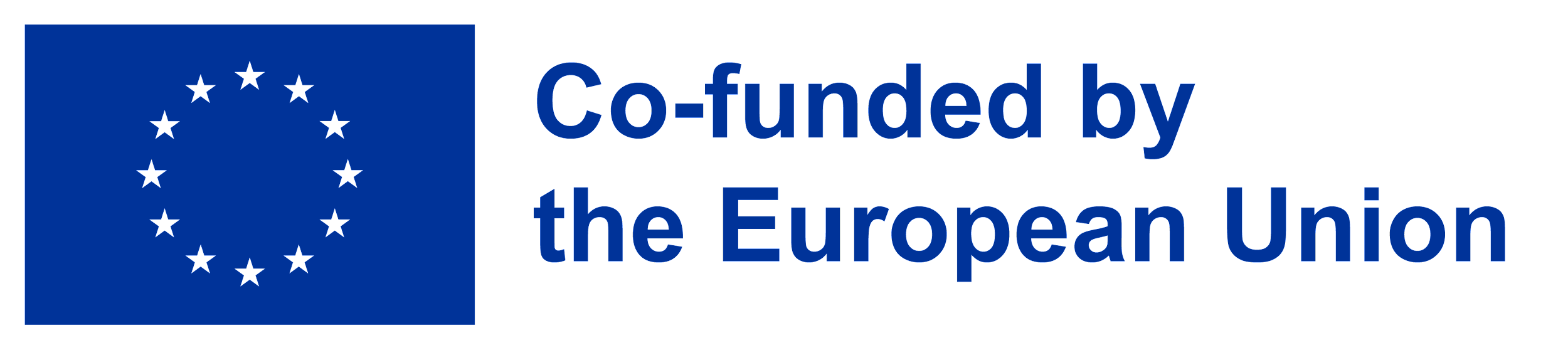 Insegnami ad aiutare
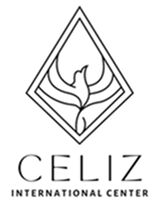 Project no: 2022-1-RO01-KA220-VET-000085029
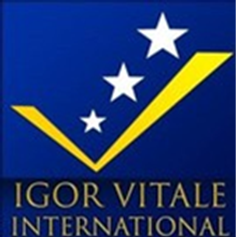 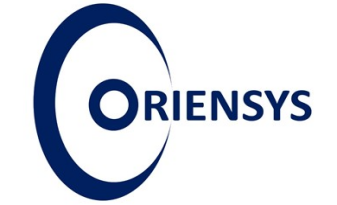 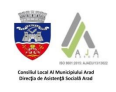 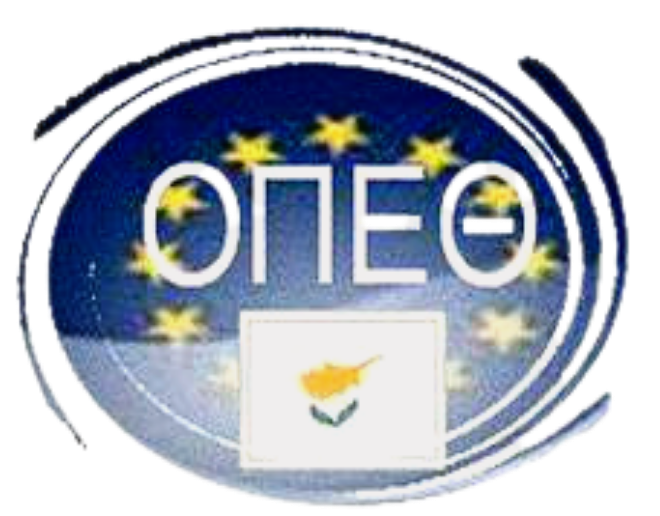